Właściwości ciał stałych, cieczy i gazów
Właściwości gazów
1. Nie posiadają ani własnego kształtu ani własnej objętości.
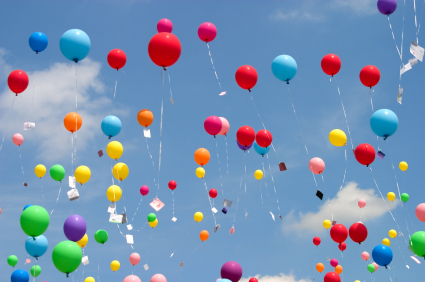 Właściwości gazów
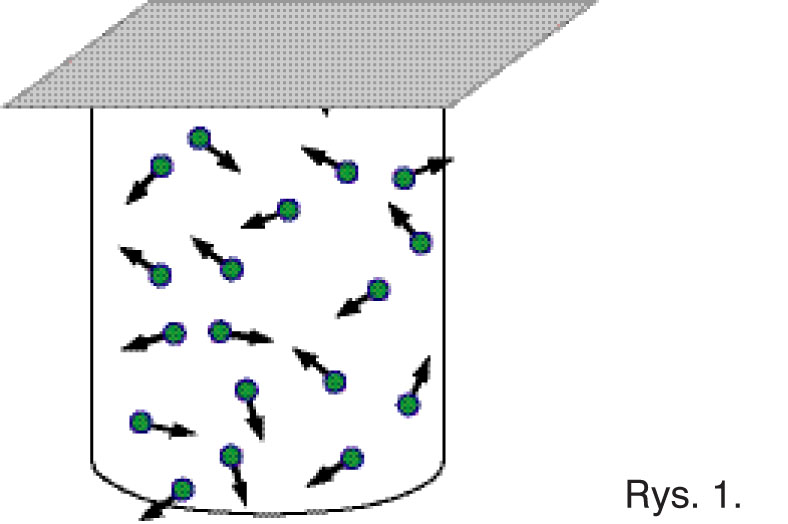 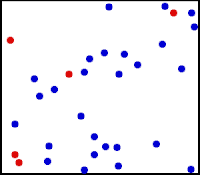 2. Wypełniają cała objętość naczynia, w którym się znajdują.
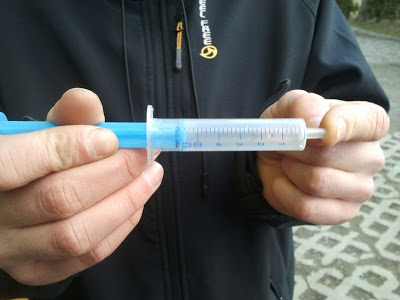 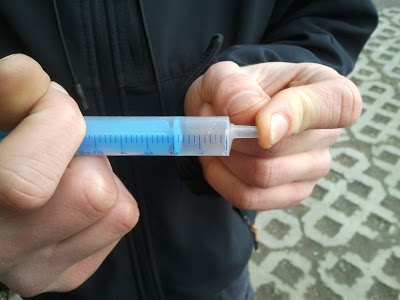 3. Gazy są ściśliwe.
Właściwości cieczy
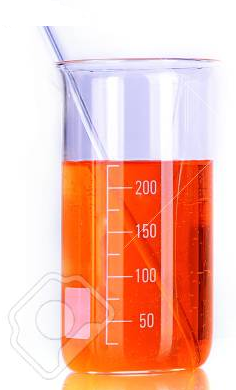 1. Nie posiadają własnego kształtu. Przyjmują kształt naczynia, w którym się znajdują.
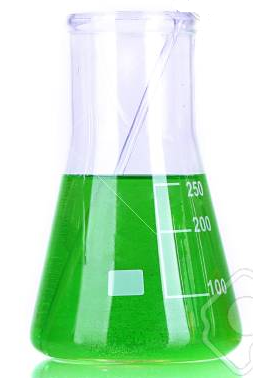 Właściwości cieczy
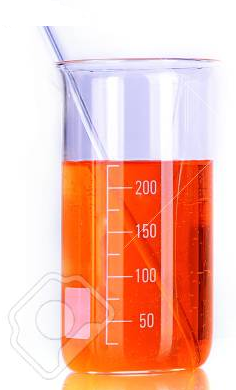 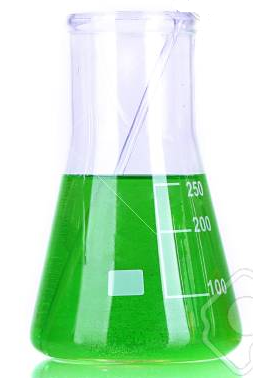 2. Posiadają własną objętość.
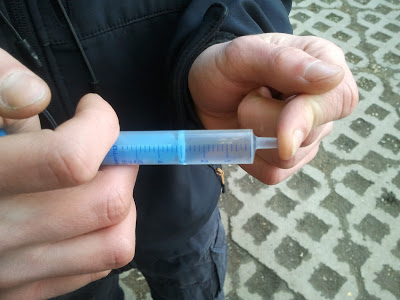 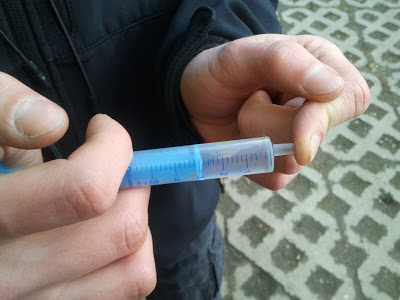 3. Ciecze są nieściśliwe – gdyż cząsteczki w cieczach są znacznie bliżej siebie w porównaniu do  gazów
Właściwości ciał stałych
1. Posiadają własny kształt. 
2. Posiadają własną objętość.
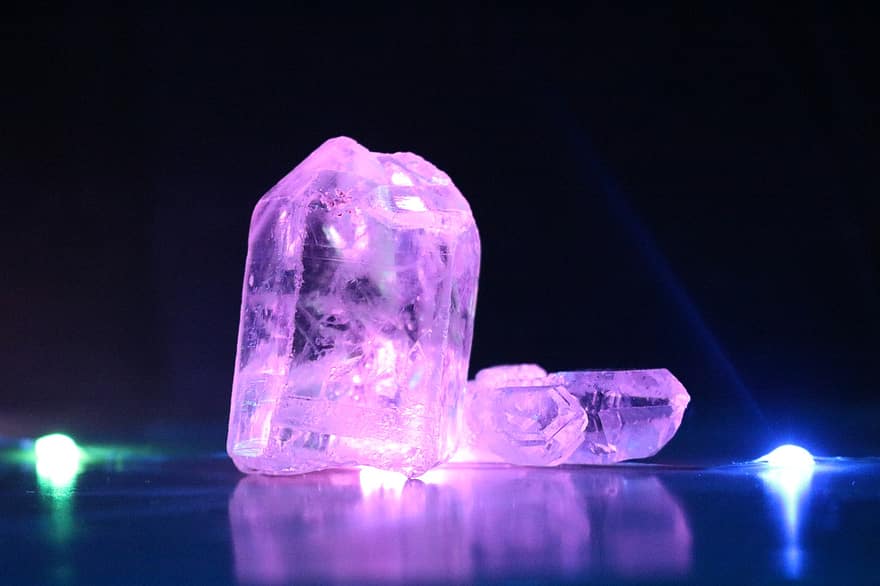